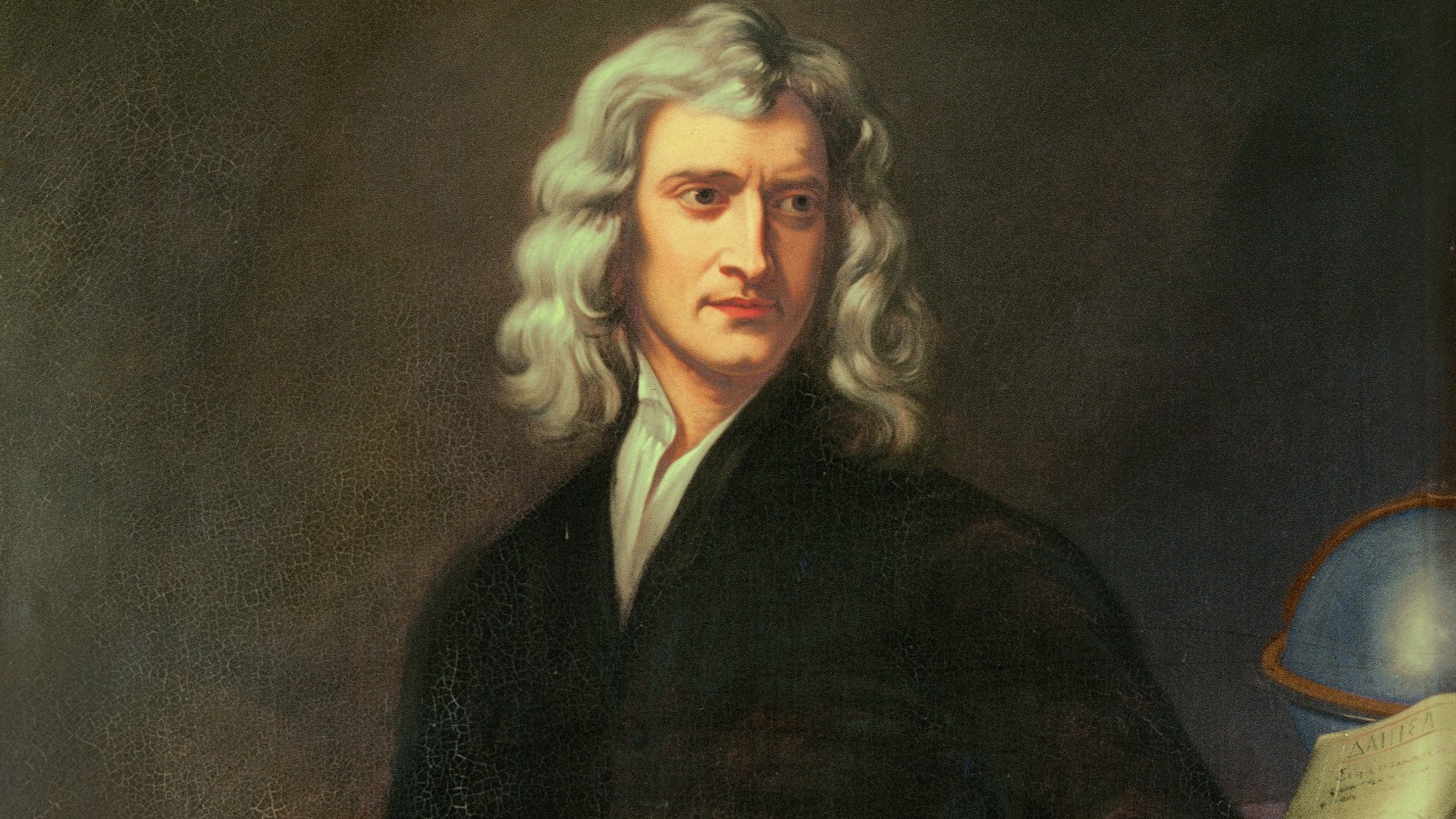 Isaac Newton
Par Jade Sylvain
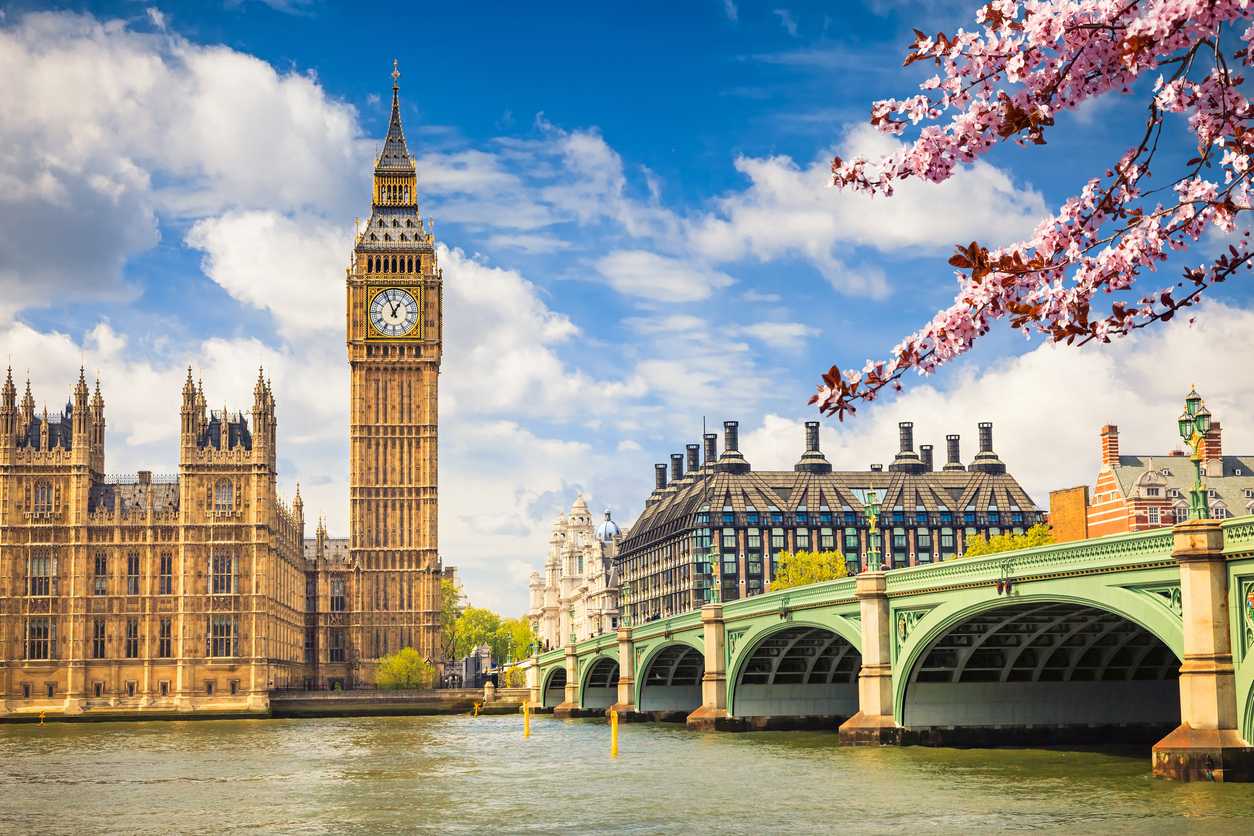 nationalité
Angleterre
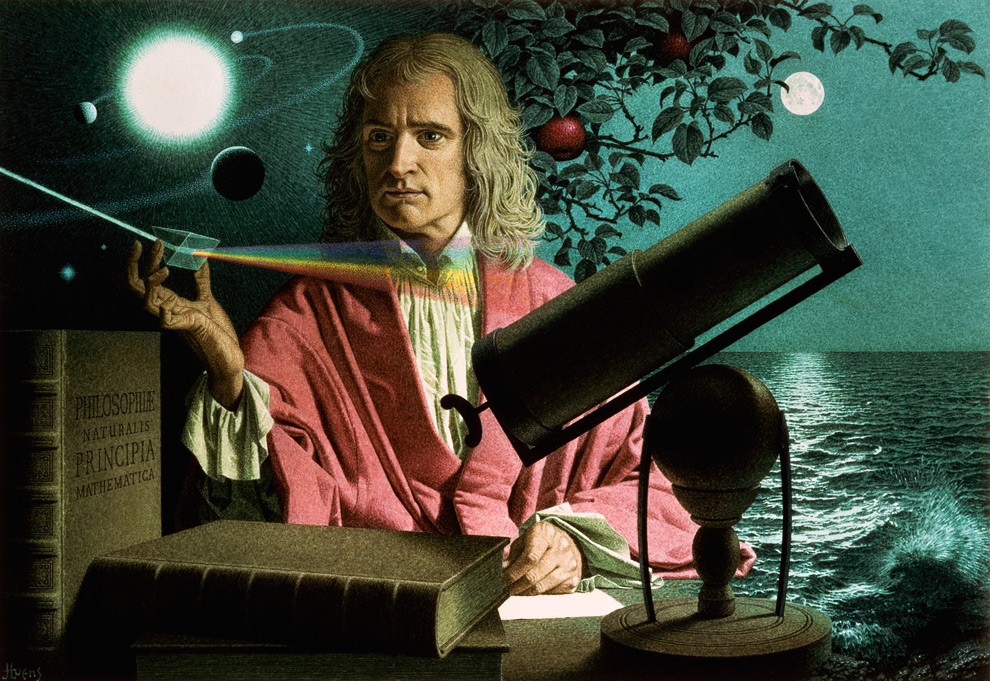 Période de temps
4 janvier 1643-31 mars 1727
découverte
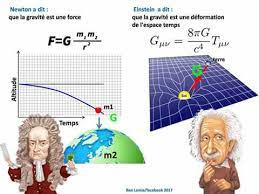 Gravitation universelle